Understanding the Dynamics of China-US Trade Asymmetries
Kejian GU

The Harvard  Economics Department, Boston, 
March 27, 2019
Understanding the Dynamics of China-US Trade Aymmetries
Problem settings
A conceptual framework on bilateral trade asymmetries 
Decomposition 
Decoupling  US economy and China?  Potential Aftermath of the Asymmetries
scenarios from  China 
Policy implications
01
Problem settings
Missing term: Trade balance in the orthodoxy trade model
Orthodoxy model focus on pure term of intentional trade 
The critical issue: trade balance as an hottest topic since Obama initiatives in G20 Summit since 2009( See, Kejian GU et al , he balanced global growth issue and trade friction in China  memo , 2016 )
Trade balance: Missing term in the orthodoxy framework of international trade
Assuming constant TOT 
Ricardian Model
Dornmush-Sameulson-Fisher Model 
Learning From H-O-Vanek
Ricardian Model
Home Country
Yes
No
Foreign Country
Yes
X:    2.2
X:  1
Y:    2.125
Y:    3.125
X:   3.2
X：2
No
Y:   2
Y:   1
The case with two–product
The case with multi-product
H-0-Vanek Model
Embracement of  factor consumption
Alessandria-Choi Formula
THE ongoing decomposition of Trade Balance.

See, Alessandria, G., et al, The dynamics of the U.S. Trade Balance and Real Exchange Rate: the J Curve  and Trade Cost? NBER WORKING PAPER 25563

The my decomposition specific to TRY due to mathematic wisdom
  Elasticity of  TRY (TBTR, ALSO) to TBY=UNITARY
Decomposition specific to TRY due to mathematic wisdom: a Test from US DATA
A conceptual framework on bilateral trade
Define a comprehensive balance sheet for trade, which is different from current BOP
Trade term; National Account
Asymmetry in China-US  trade  with trade term
Changes in asymmetries of Factor endowment
National account relevance
Intuitively, Fed Fund Rate versus  Shibor
Difference in minimum wage
US RCI
Leamer’s Triangle ： Anderson’ s Perspective in 1989
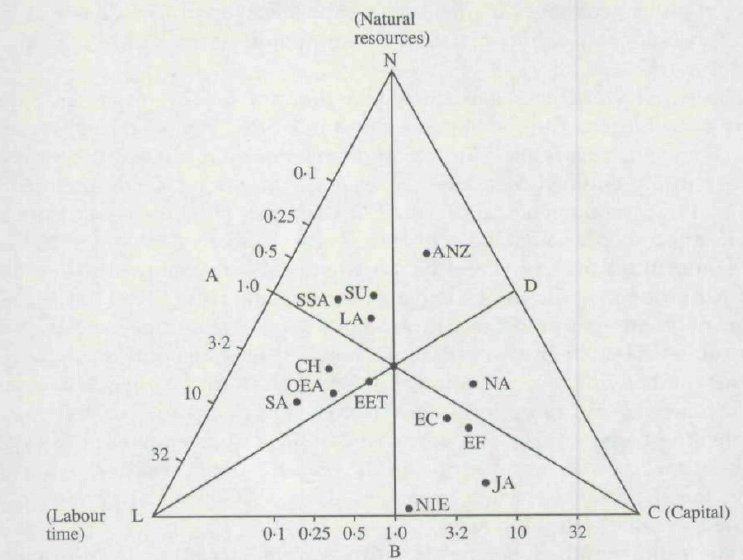 Leamer’s Triangle ： GU’ s Perspective in 2004
Leamer’s Triangle ： GU’ s Perspective in 2017
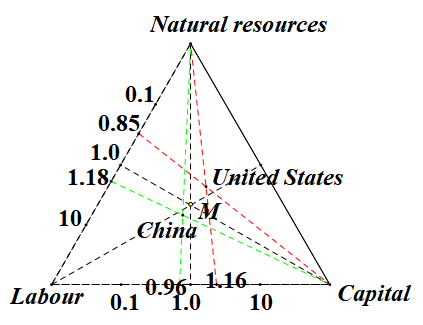 Decoupling  US economy and China? Potential Aftermath of the Asymmetries
Asymmetric of the changes in China and US as trade powerhouses
China vs. US: Import_ consumption; Export vs. Savings
Asymmetric of the changes in China and US as trade powerhouses
Decreased role of China as an trade powerhouse
Meanwhile, increasing share of US  Trade Dependent to GDP
The changes in China and US as trade powerhouses
Import_ consumption： China and US
Export vs. Savings ： China and US
Asymmetry in China-US  trade  with national within account term:  Argument
Export & import
Consumption & Savings
Dummy variables
Asymmetry in China-US  trade  with national within account term
Robust standard errors in parentheses
*** p<0.01, ** p<0.05, * p<0.1
Robust standard errors in parentheses
*** p<0.01, ** p<0.05, * p<0.1
Asymmetry in China-US  trade  with national within account term  **
Robust standard errors in parentheses
*** p<0.01, ** p<0.05, * p<0.1
Asymmetry in China-US  trade  with national within account term  **
Robust standard errors in parentheses
*** p<0.01, ** p<0.05, * p<0.1
Asymmetry in China-US  trade  within national within account term  **
Robust standard errors in parentheses
*** p<0.01, ** p<0.05, * p<0.1
ses
*** p<0.01, ** p<0.05, * p<0.1
Asymmetry in China-US  trade  with national within account term  **
Robust standard errors in parentheses
*** p<0.01, ** p<0.05, * p<0.1
Asymmetry in China-US  trade  with national within account term  **
Robust standard errors in parentheses
*** p<0.01, ** p<0.05, * p<0.1
Asymmetry in China-US  trade  with national within account term  **
Robust standard errors in parentheses
*** p<0.01, ** p<0.05, * p<0.1
Asymmetry in China-US  trade  with national within account term  **
Robust standard errors in parentheses
*** p<0.01, ** p<0.05, * p<0.1
Evidence  From China’s exposure to the rest of world
Factor Price  Equalization, FPI: Evidence from China’s Exposure to the Rest of  the World

Dispersion in Impact of NET EXPORT ON economic growth
Factor Price  Equalization, FPI: Evidence from China
Episode in China’s reforming and openness
Coastal City 
Along with Rivers and Railroad 
Along with border 
Initiatives on One belt, One Road
Map on China’s openmess
B&R
Heterogeneity of impact of net export on economic growth
Added trade as an  argument to Production Function
( See, GU,Kejian et al, Accounting for Contribution of Net Export to Economic Growth, JOURNAL OF Economic Research,2016.11)
The Criteria of Identification
Level  Criterion: ： Identifying  non linear between net export and GDP



One Order Criterion：Identifying  its changing rate
Techniques in Econometrics
Triming Data
Panel data at provincial level from 1995 thru-2011
稳健性I：时序相关检验及改进
稳健性II：空间相关检验及改进
Aggregate Impact of  Net Export on China’s Growth
区域异质性分析I
Aggregate Impact of  Net Export on China’s Growth
Heterogeneity analysis  :Municipalities under the Central Government vs The Rest of China
Heterogeneity analysis  :3  Economic Belts vs The Rest of China
区域异质性分析III
三大经济带vs非三大经济带
Heterogeneity analysis  :The Coastal Area vs The Rest of China
区域异质性分析IV
沿海地区vs非沿海地区
Heterogeneity analysis  :Cross Eastern, Central and Western Area
区域异质性分析: 东、中、西部
Policy implications
Decoupling vs globalization
Internal balance vs external balance
Comprehensive external  balance
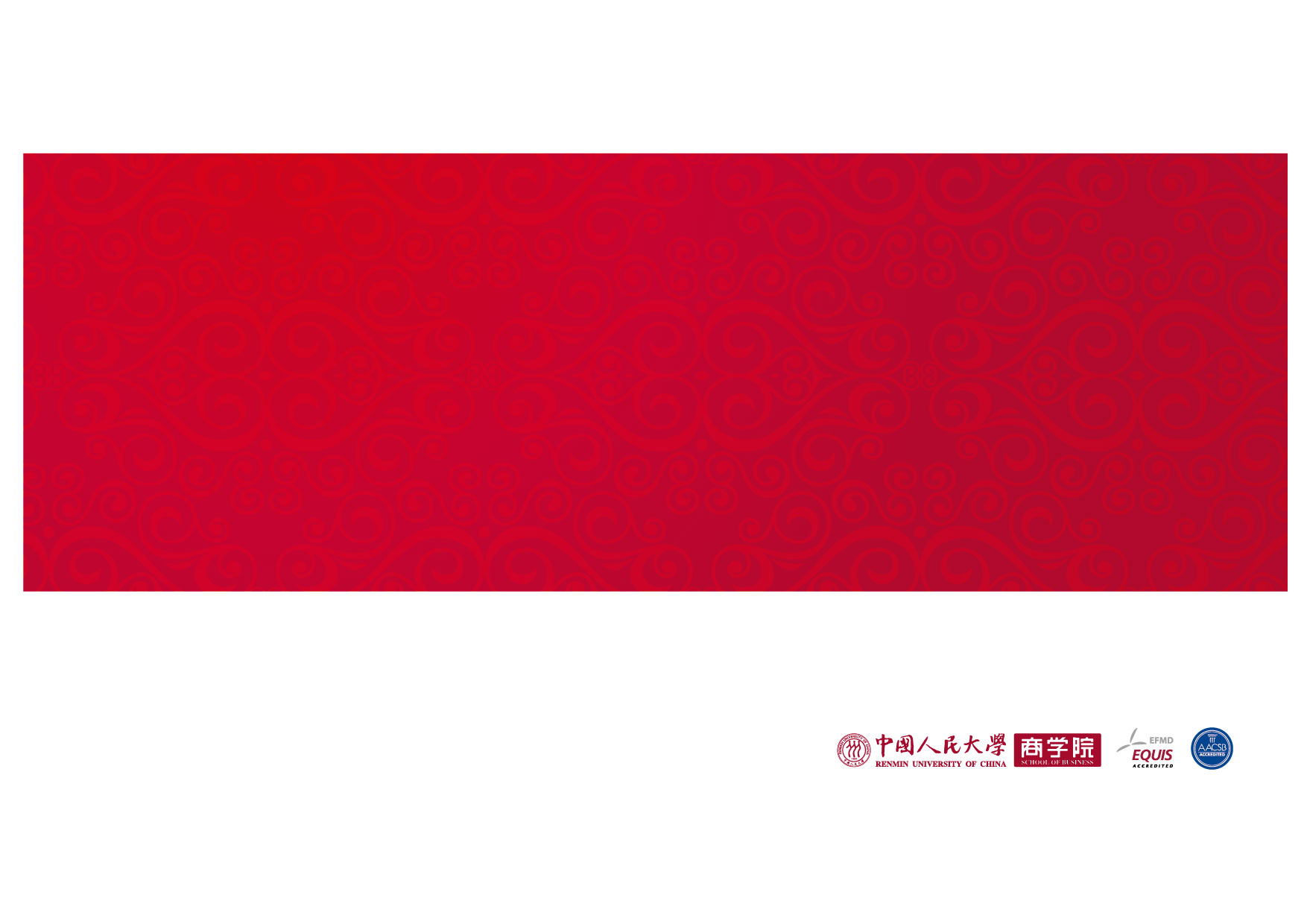 地址：北京海淀区中国人民大学
电话：010-         传真：010-       电邮：
网址：http://rbs.org.cn